Nasal regionL4
Dr. Halah Abbass
The Nose
The nose consists of the external nose and the nasal cavity, both of which are divided by a septum into right and left halves
External Nose
has two elliptical orifices called the nostrils, which are separated from each other by the nasal septum The lateral margin, the ala nasi, is rounded and mobile. 

The framework of the external nose is made up above by the nasalbones, the frontal processes of the maxillae, and the nasal part of the frontal bone.
Nerve Supply of the External Nose
The external nose is supplied by the infratrochlear and external nasal branches of the ophthalmic nerve (CN V), and the infraorbital branch of the maxillary nerve (CN V).
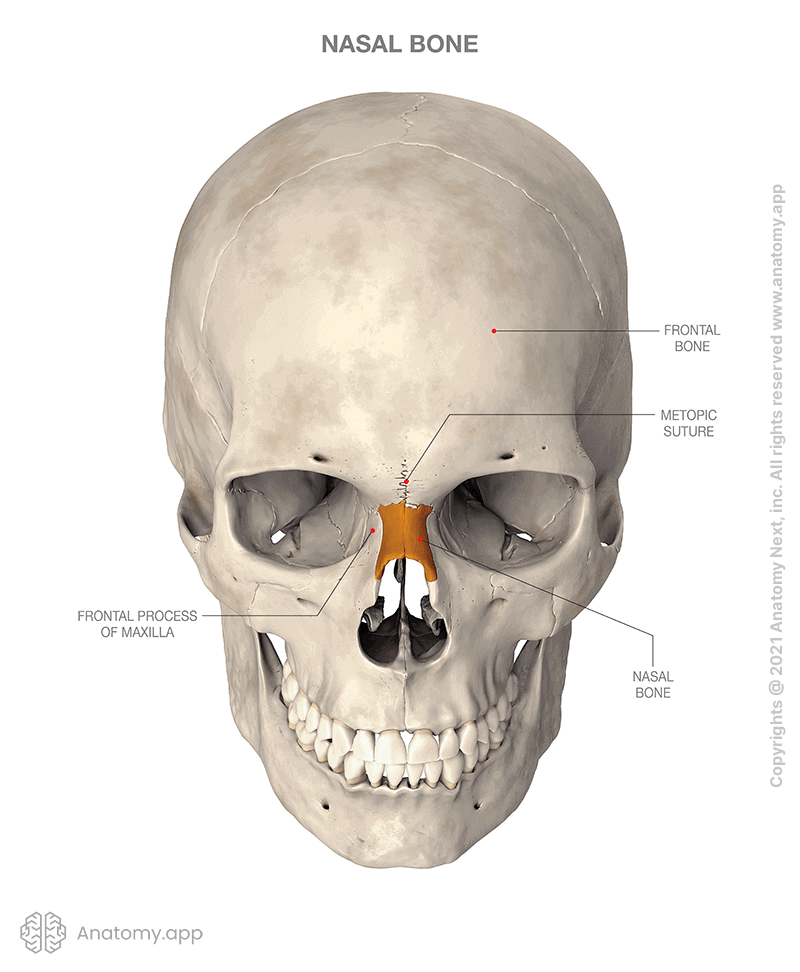 Blood Supply and Venous Drainage of the External Nose
The skin of the external nose is supplied by branches of the ophthalmic and the maxillary arteries. 
The skin of the ala and the lower part of the septum are supplied by branches from the facial artery. 
Venous blood from the external nose drains mostly
into the facial vein via the angular and lateral nasal veins.
nasal cavity
The nasal cavity extends from the nostrils in front to the posterior nasal apertures or choanae behind,where the nose opens into the nasopharynx.
The nasal cavity is
divided into right and left halves by the nasal septum The septum is made up of 
the septal cartilage,
 the vertical plate of the ethmoid, 
the vomer.
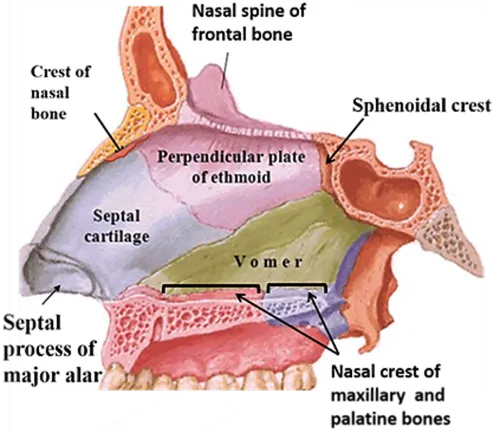 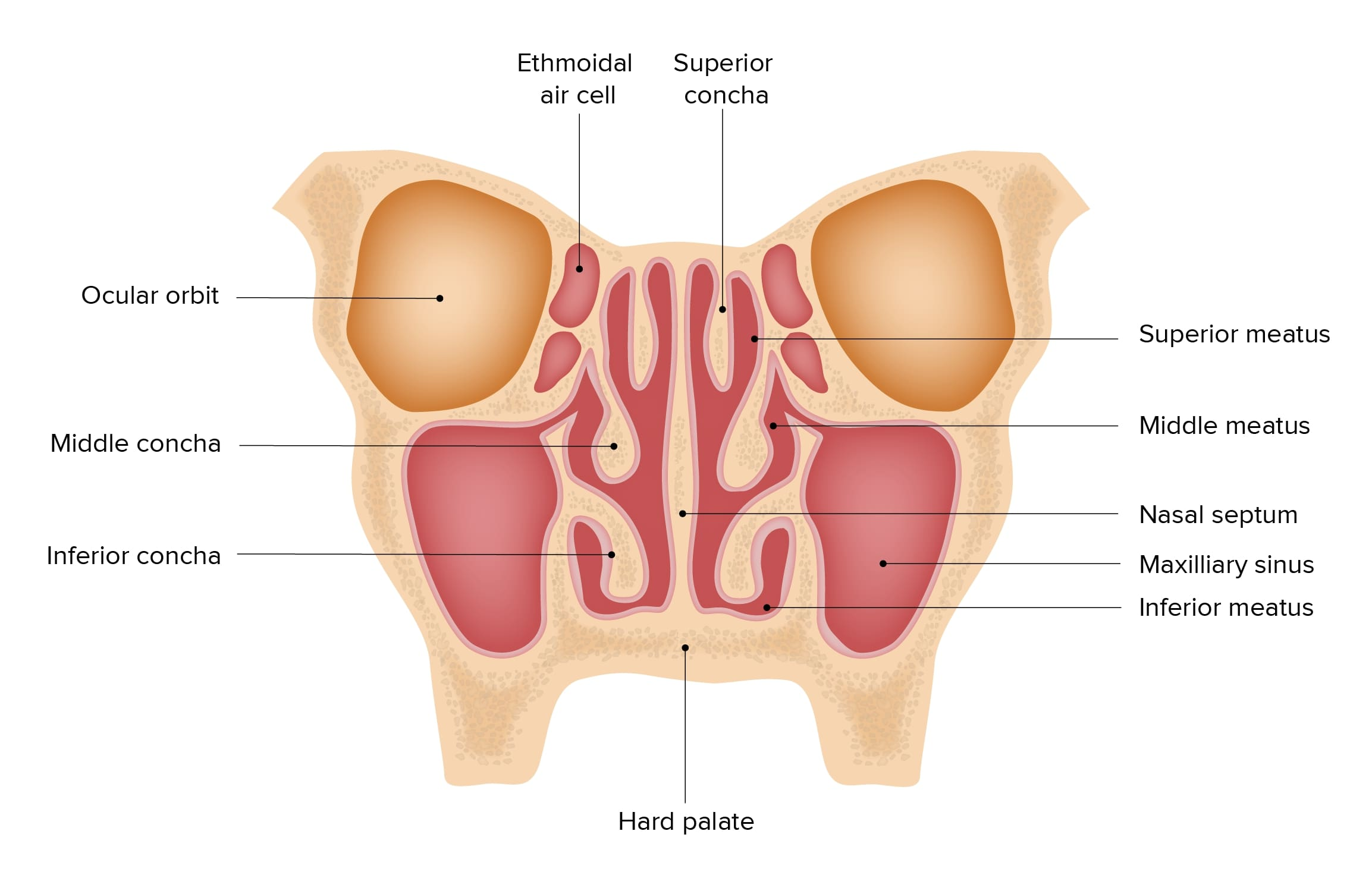 Nerve Supply of the Nasal Cavity
The olfactory nerves from the olfactory mucous membrane ascend through the
cribriform plate of the ethmoid bone to the olfactory bulbs .
 The nerves of ordinary sensation are branches of the ophthalmic division (V1) and the maxillary division (V2) of the trigeminal nerve
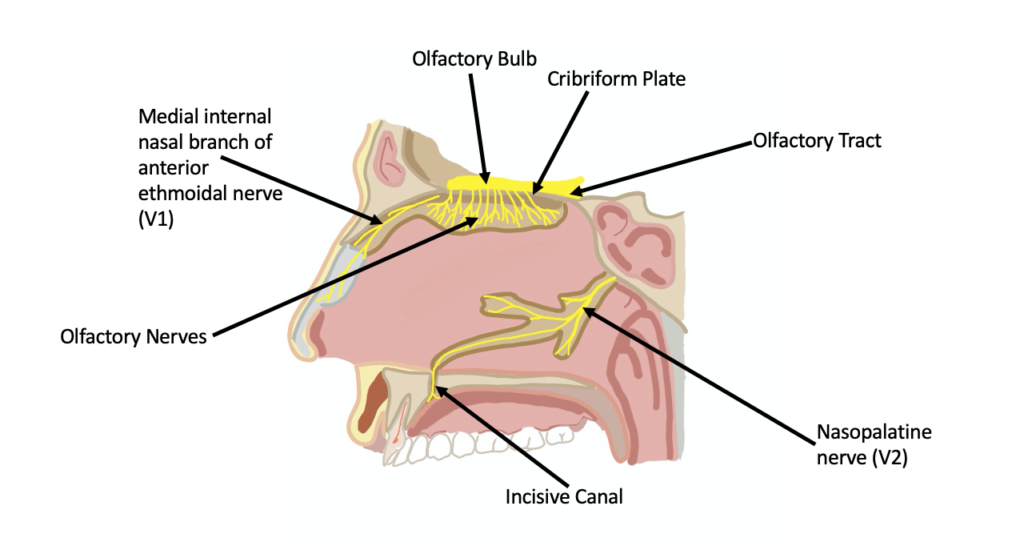 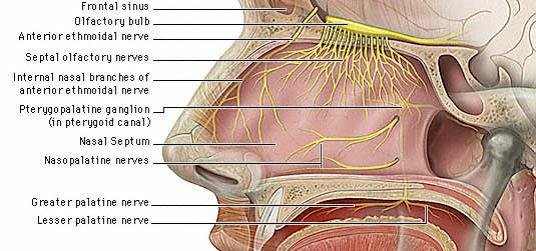 Blood Supply to the Nasal Cavity
The arterial supply to the nasal cavity is from branches of the maxillary, the ophthalmic, and the facial arteries. 
The most important branch is the 
sphenopalatine artery  branch of maxillary artery
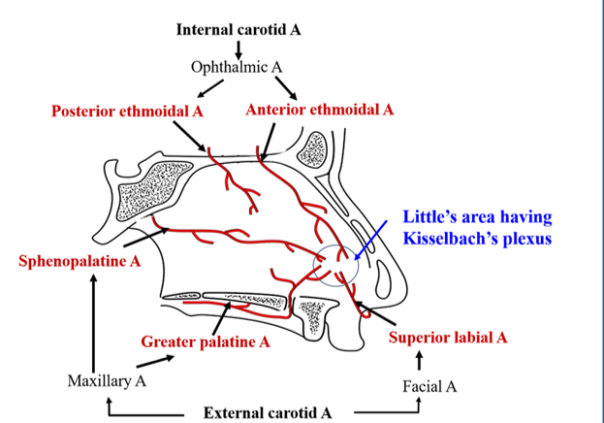 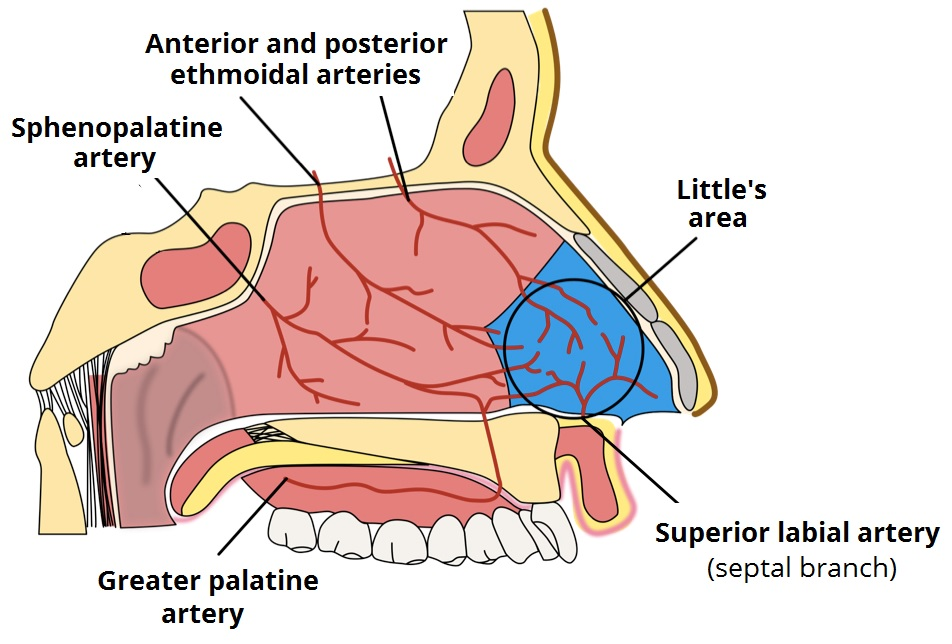 The arterial supply of the medial and lateral walls of the nasal cavity
1. Anterior ethmoidal artery (a branch from the ophthalmic artery).
2. Posterior ethmoidal artery (a branch from the ophthalmic artery).
3. Sphenopalatine artery (a branch from the maxillary artery).
4. Greater palatine artery (a branch from the maxillary artery).
5. Septal branch of the superior labial artery (a branch from the facial artery).
The anterior part of the nasal septum is the site (Kiesselbach area) of an anastomotic arterial plexus involving all five arteries supplying the septum
Venous and lymph  Drainage of the Nasal Cavity
A rich submucosal venous plexus, deep to the nasal mucosa, provides venous drainage of the nose via the sphenopalatine, facial, and ophthalmic veins.
The lymph vessels draining the vestibule end in the submandibular nodes. The remainder of the nasal cavity is drained by vessels that pass to the upper deep cervical
nodes.
The Paranasal Sinuses
The paranasal sinuses are cavities found in the interior of the maxilla, frontal, sphenoid,
and ethmoid bones 
they communicate with the nasal cavity through relatively small apertures. 
The maxillary and sphenoidal sinuses are present in a rudimentary form at birth; they enlarge appreciably after the eighth year and become fully formed in adolescence.
The function of the sinuses is to act as
resonators to the voice; they also reduce the weight of the skull. When the apertures of the sinuses are blocked or they become filled with fluid, the quality of the voice is
markedly changed.
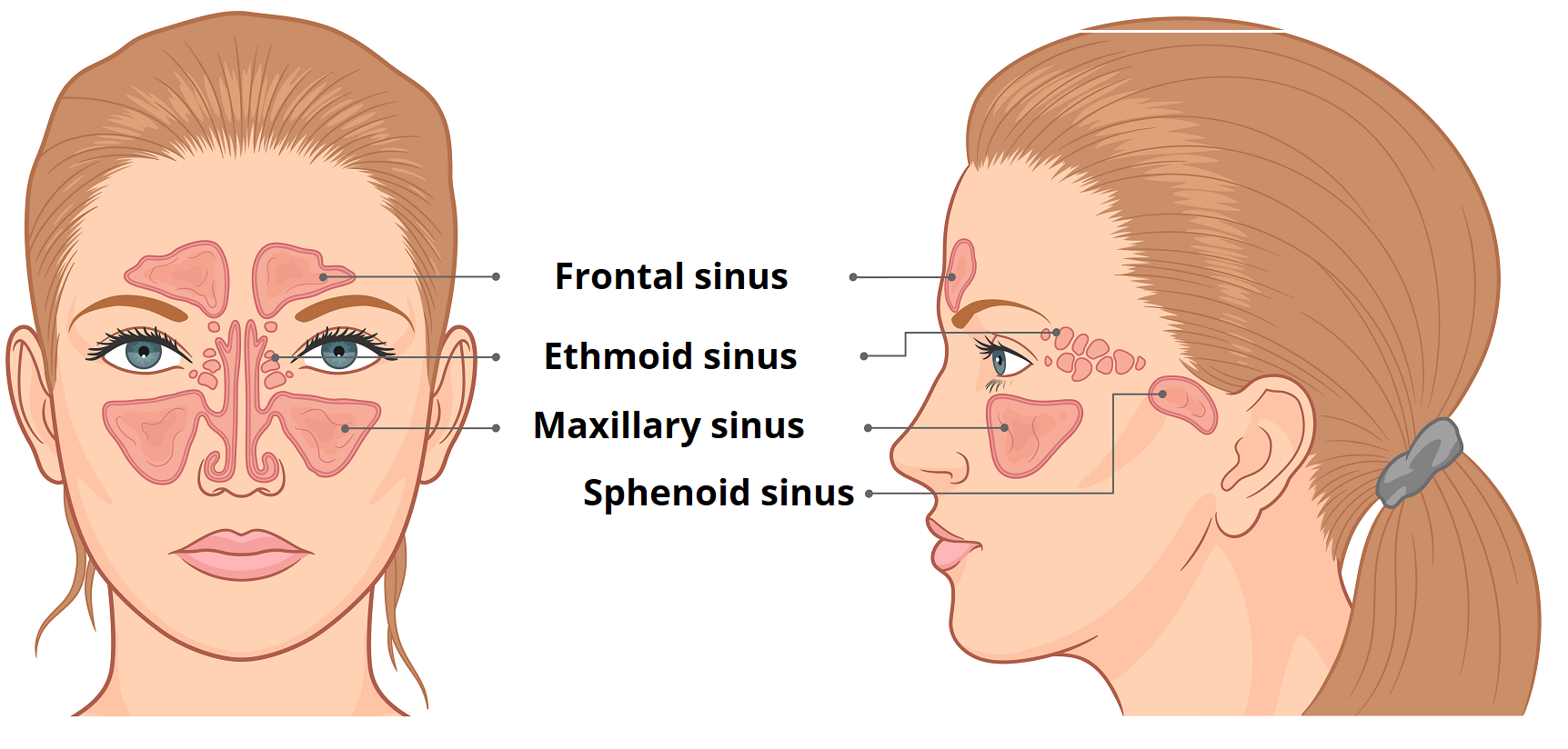 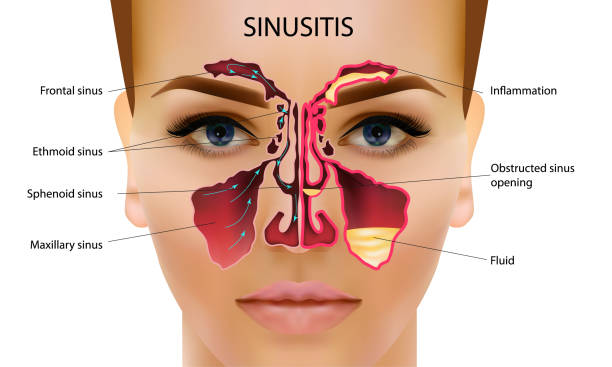 Maxillary Sinus
is pyramidal in shape and located within the body of the maxilla
The roof is formed by the floor of the orbit, and
the floor is related to the roots of the premolars and molar teeth. 
The maxillary sinus opens into the middle meatus of the nose through the hiatus semilunaris.
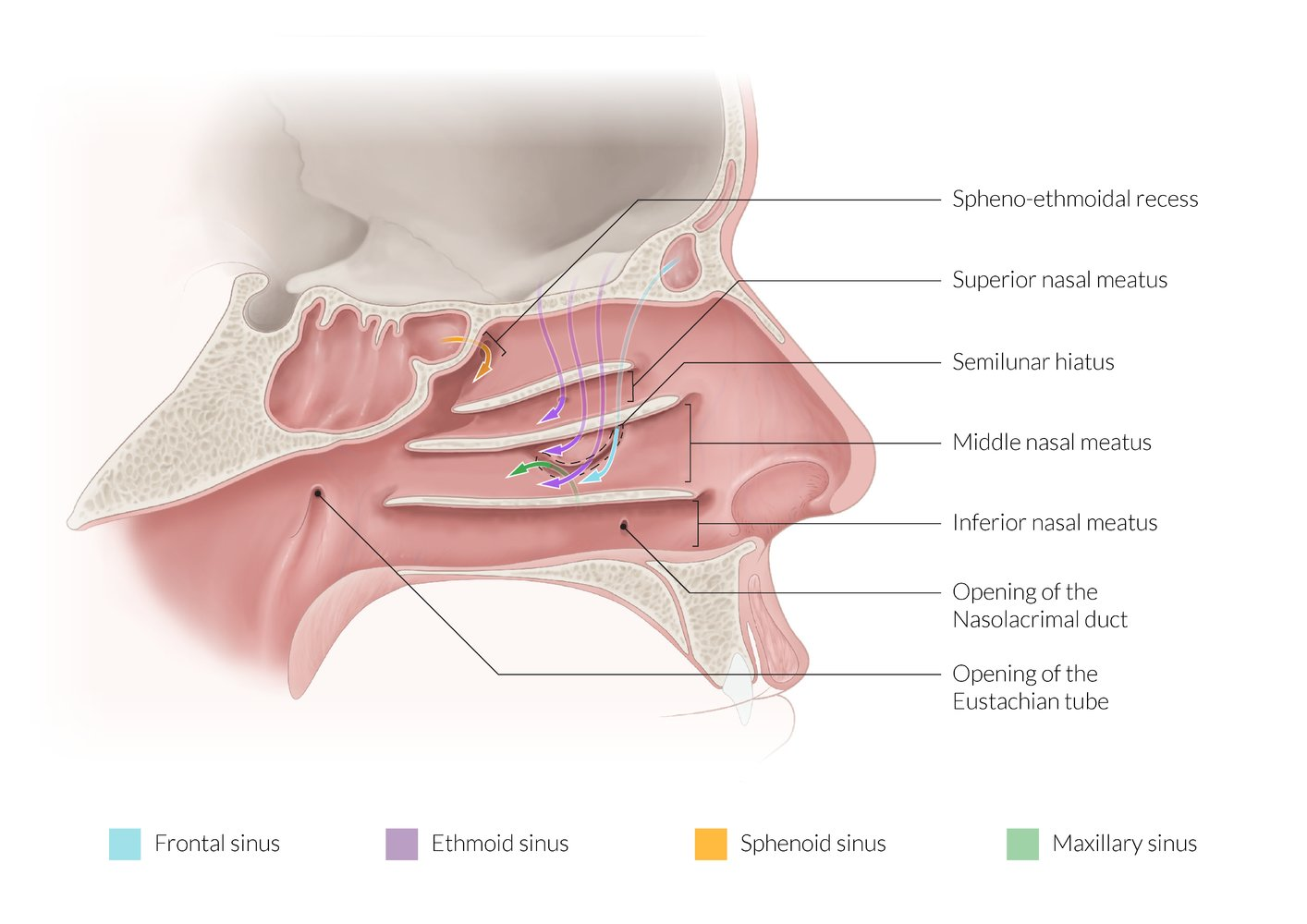